Vision for Developing a World Class Department of Agricultural Education, Communications and Leadership
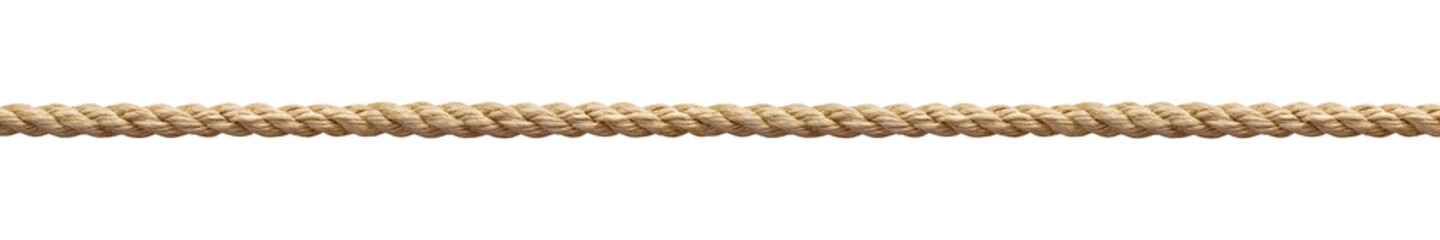 J. Shane Robinson, PhD
Candidate for the Department Head Position
Department of Agricultural Education, Communication and Leadership
Oklahoma State University
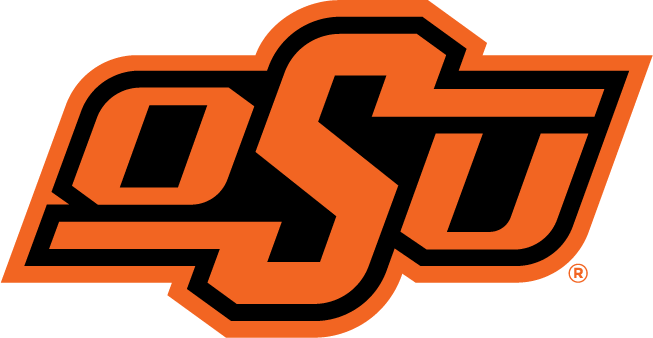 Seminar Details
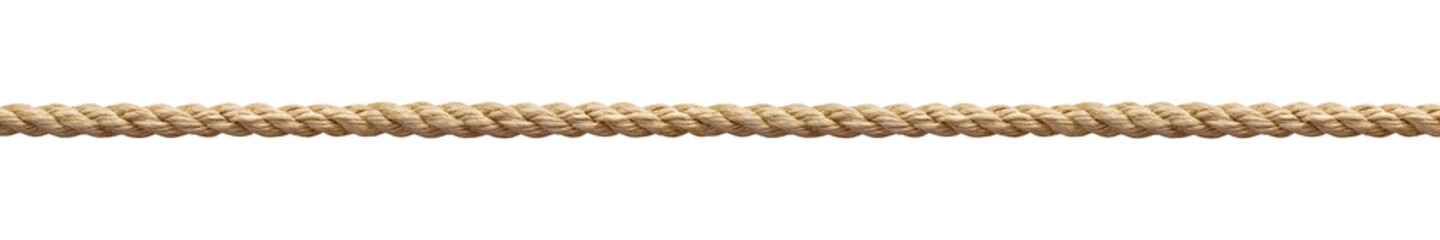 Background Information
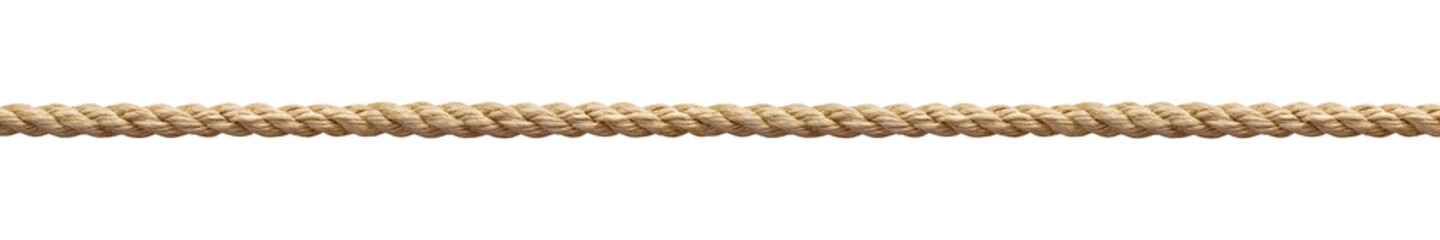 J. Shane Robinson, PhD
Candidate for the Department Head Position
Department of Agricultural Education, Communication and Leadership
Oklahoma State University
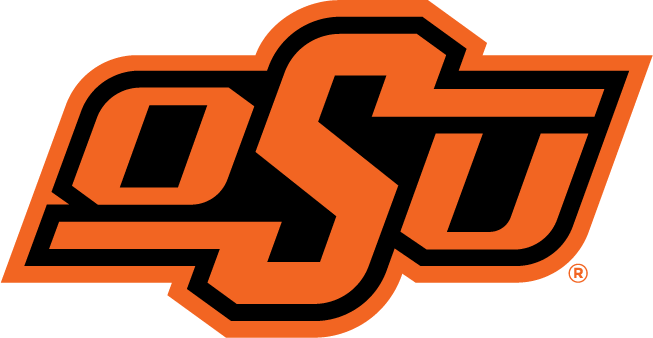 Hollis, OK
Hollis, OK
Robinson Durocs
Robinson Herefords
State FFA Degree – 1993
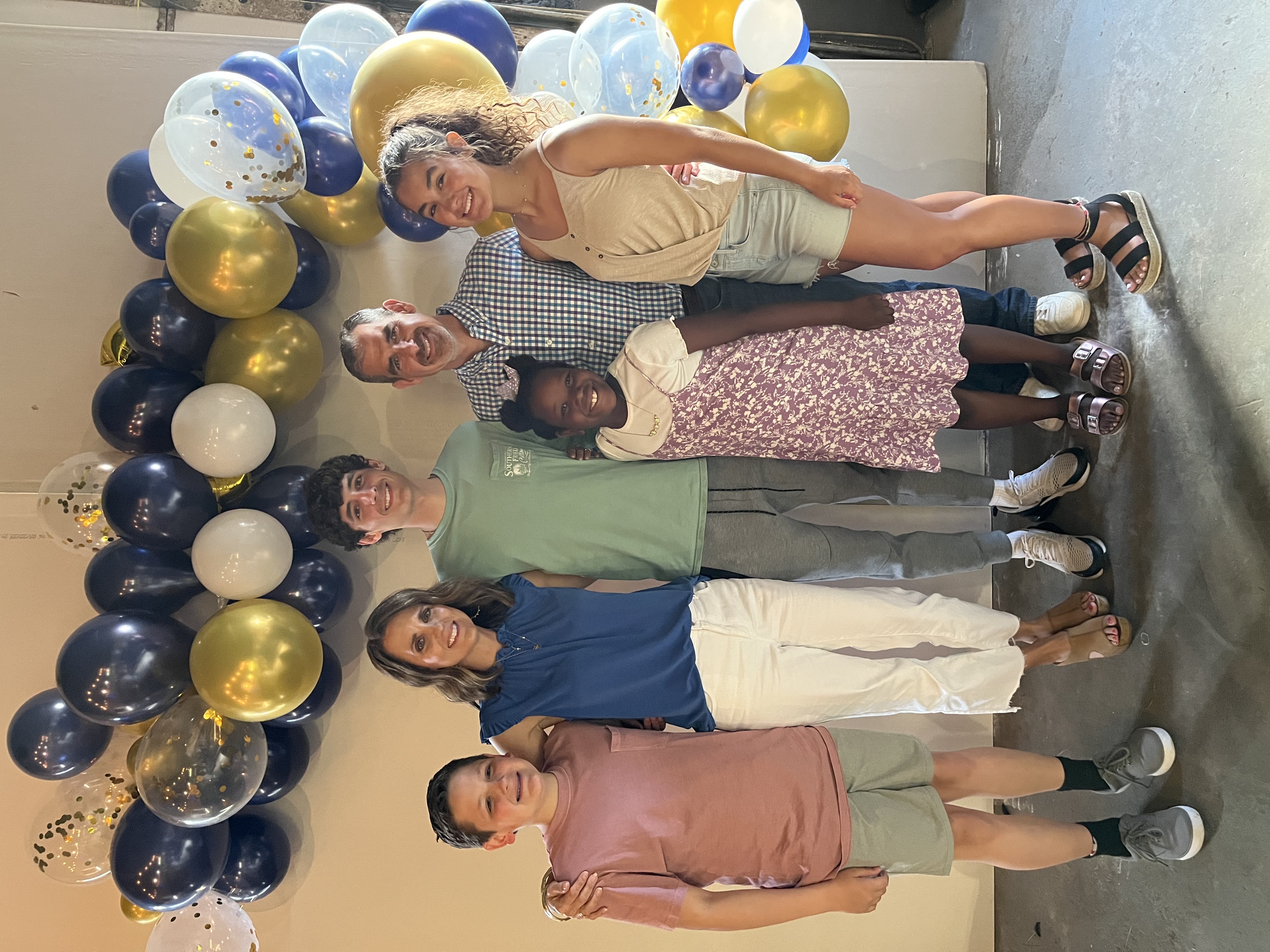 My Family
Family Photos
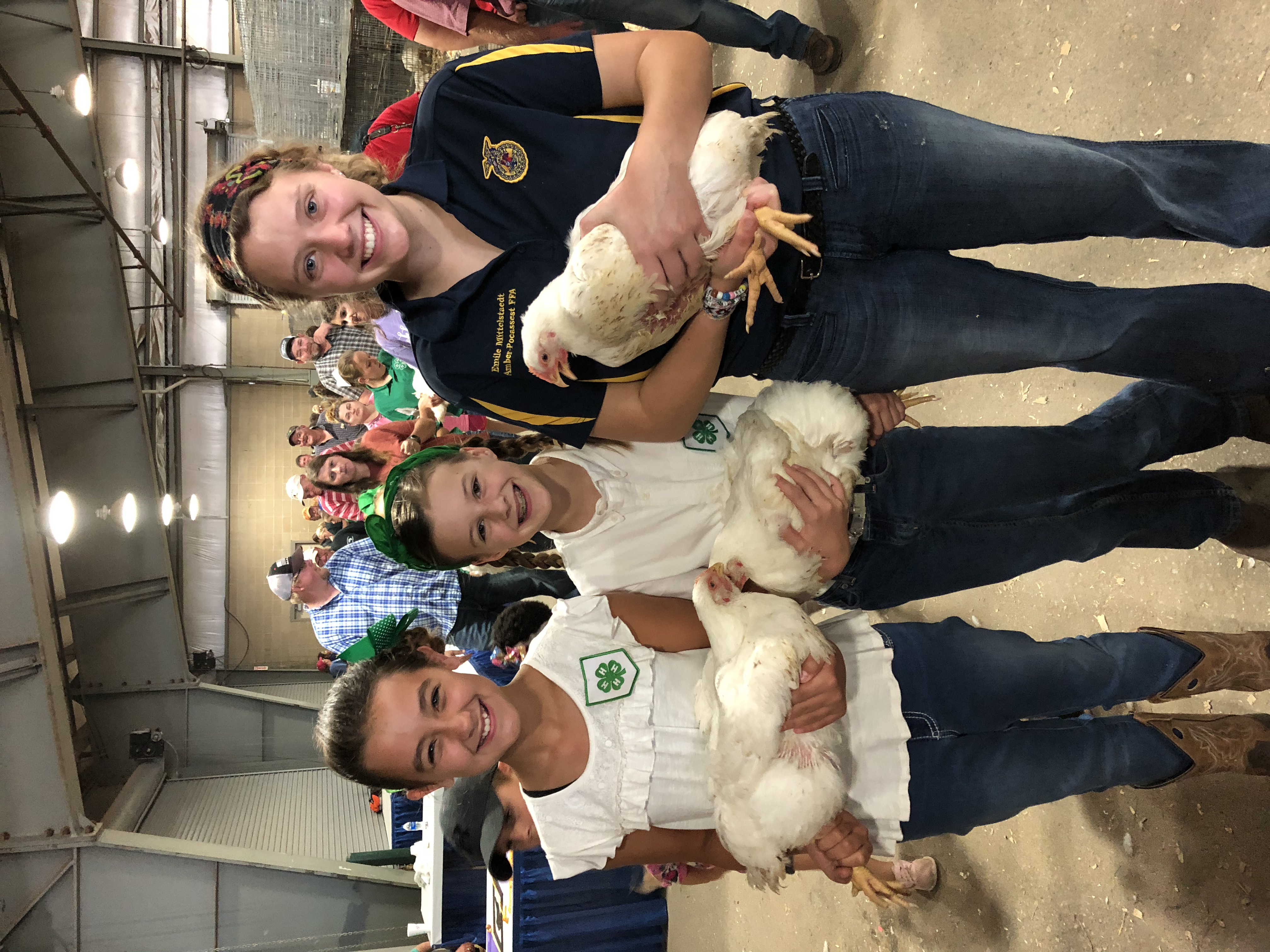 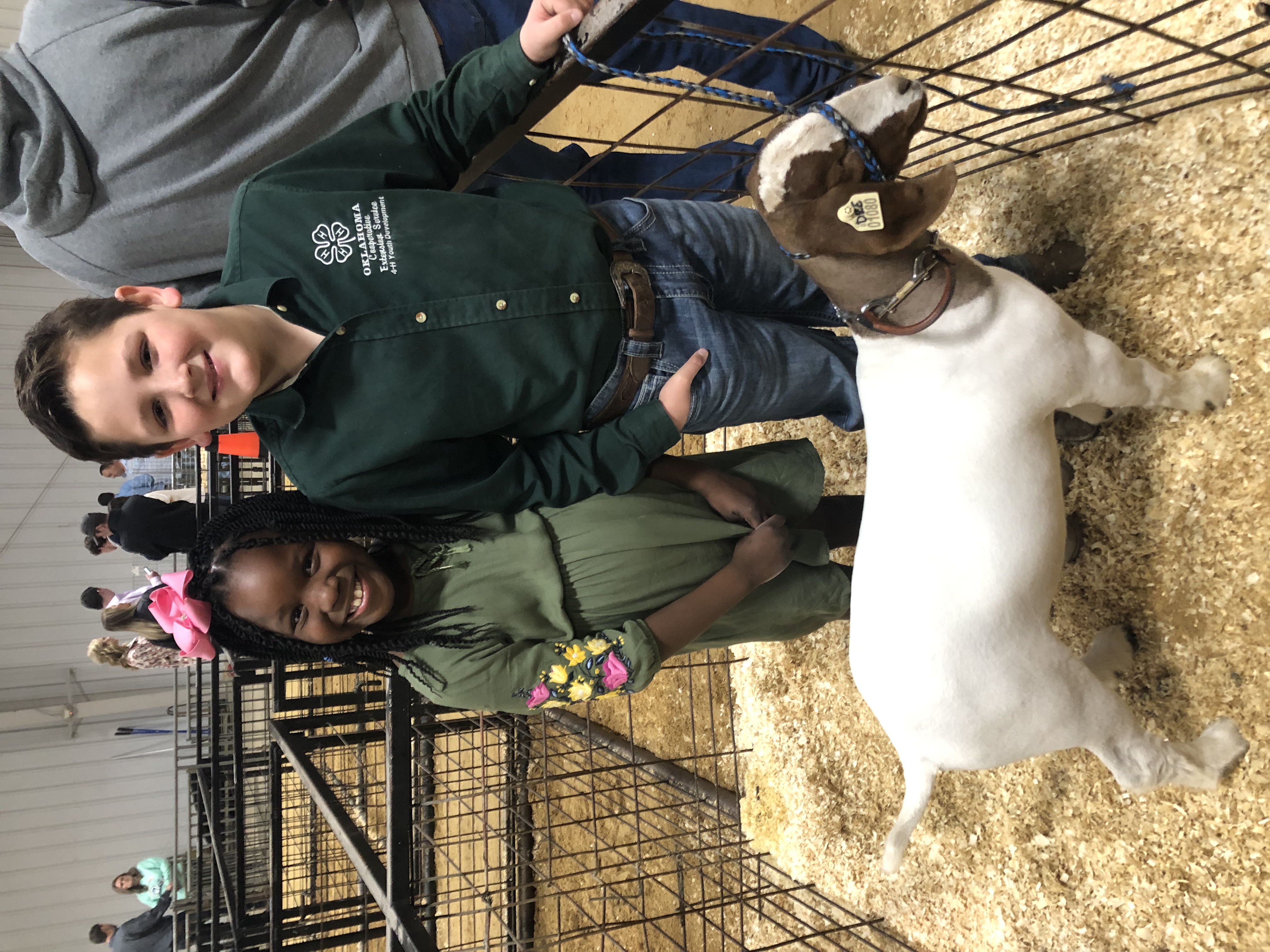 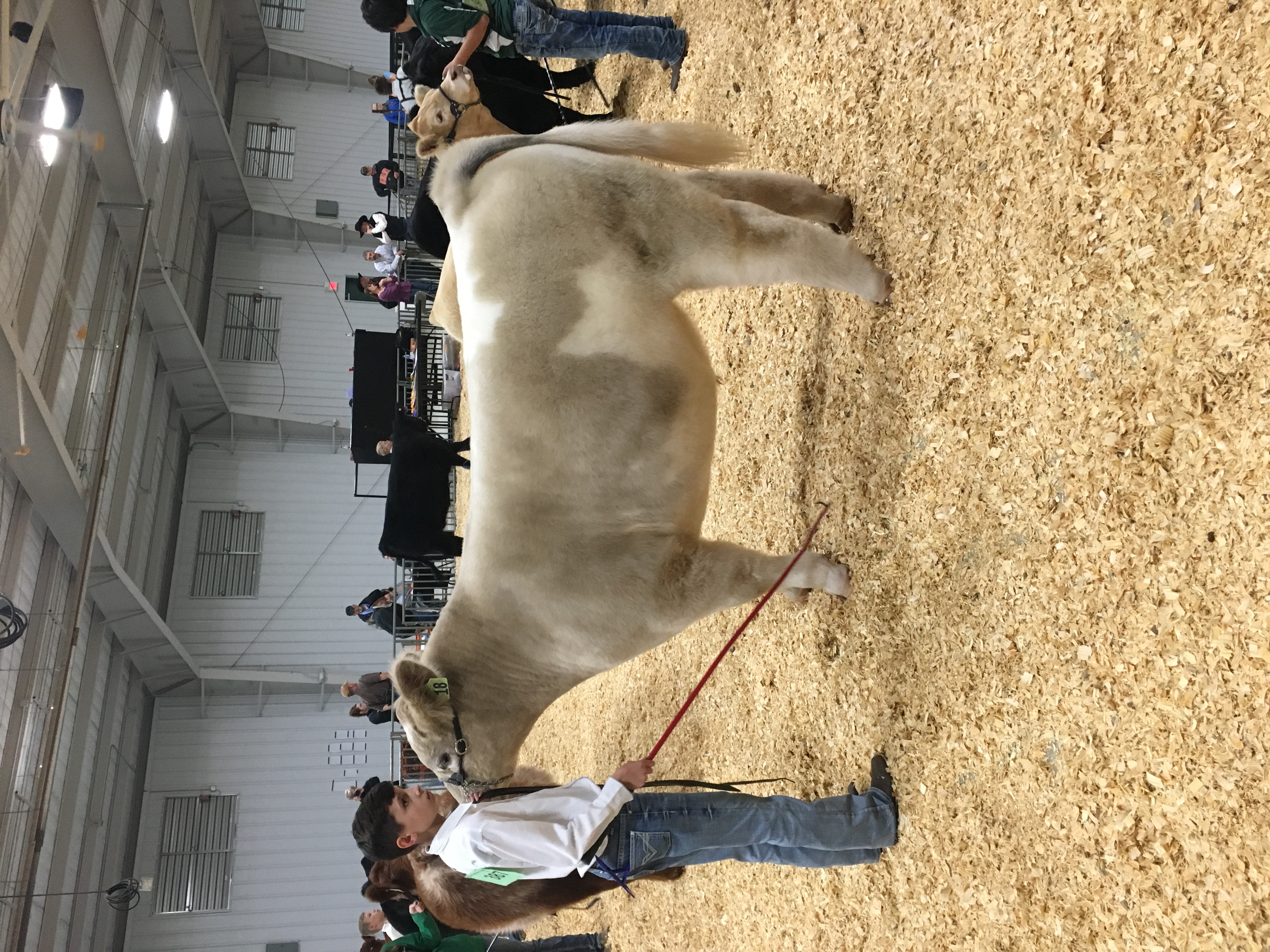 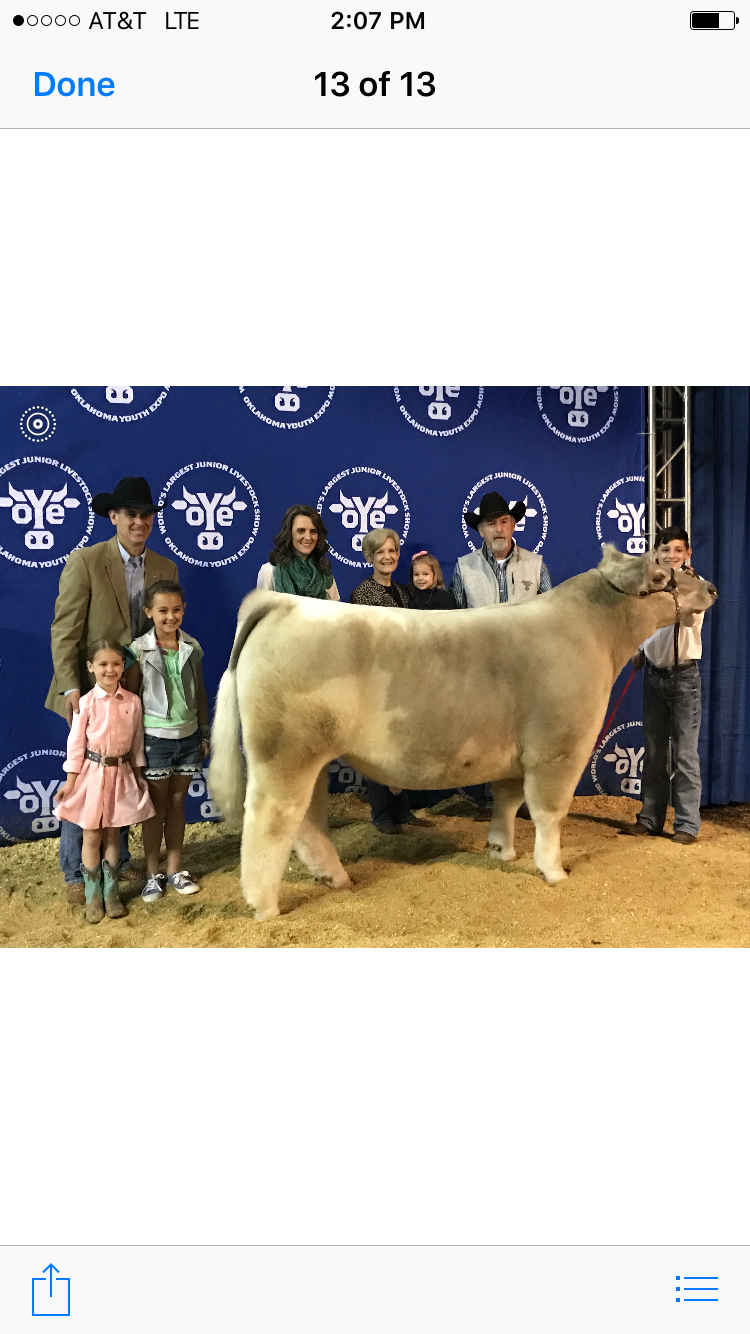 My Career Experience in AECL and Administration
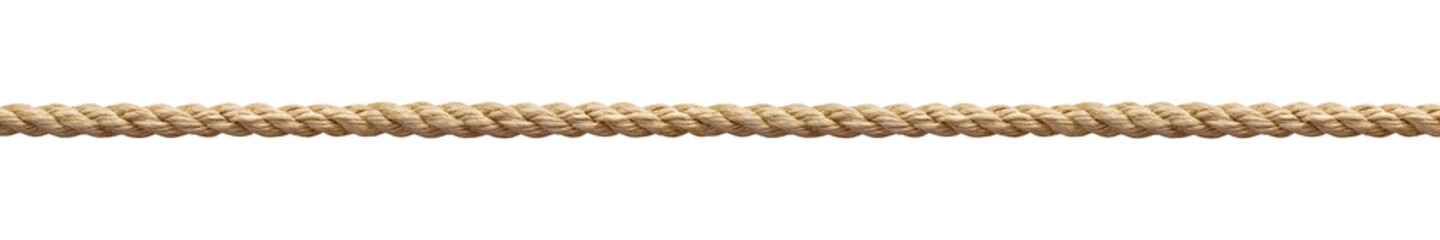 J. Shane Robinson, PhD
Candidate for the Department Head Position
Department of Agricultural Education, Communication and Leadership
Oklahoma State University
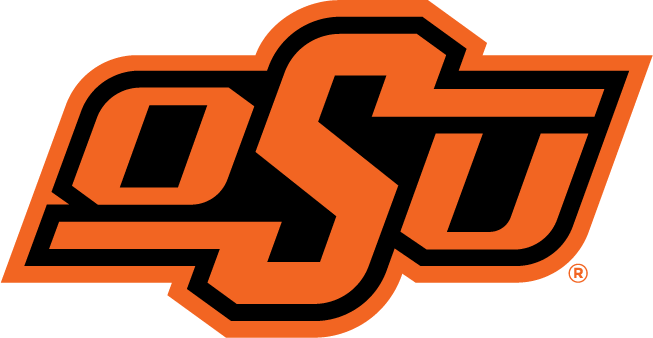 Lasso
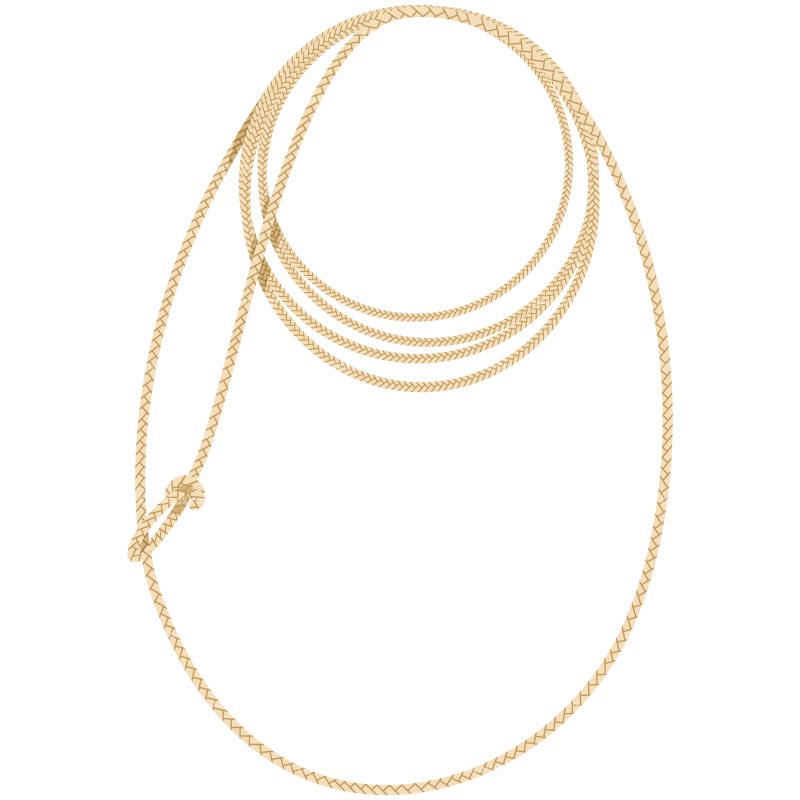 Lasso with Pistol Pete
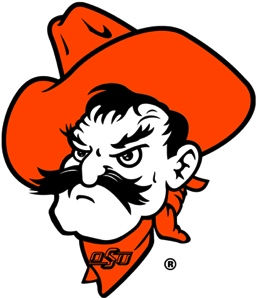 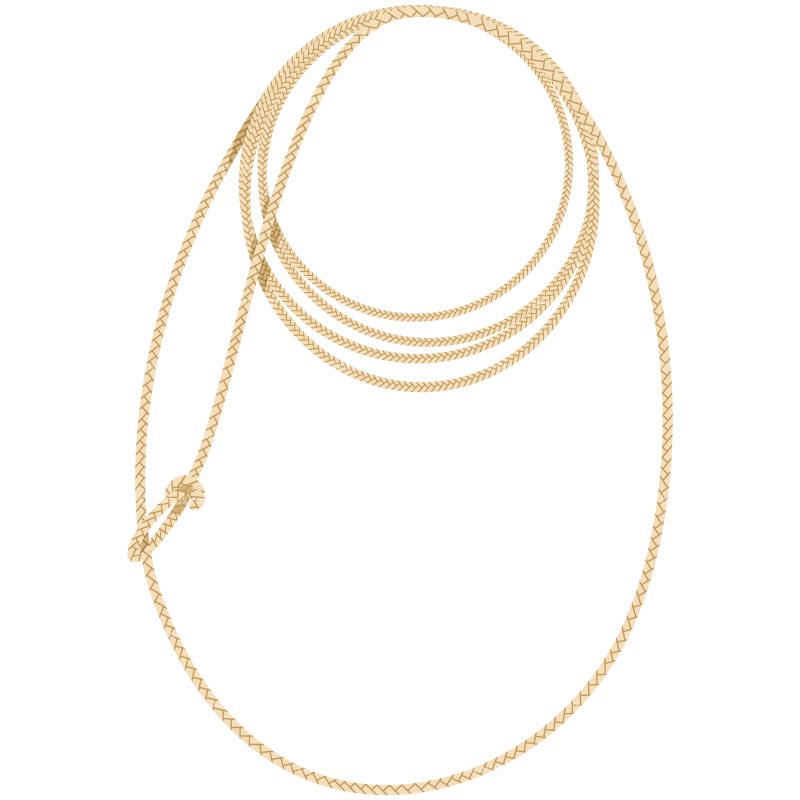 Lasso with Pistol Pete and SC logo
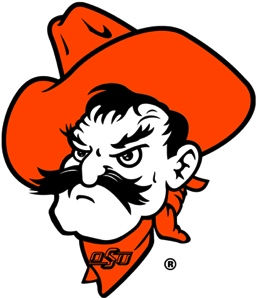 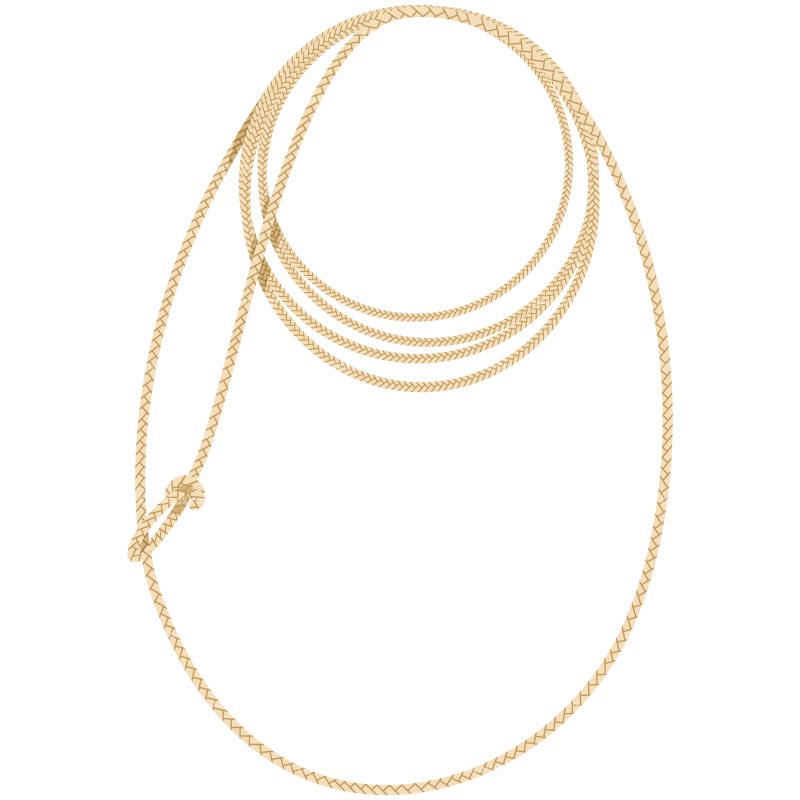 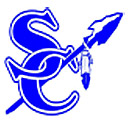 Lasso with Pistol Pete, SC and Mizzou logos
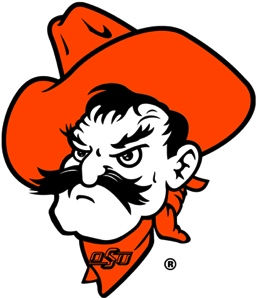 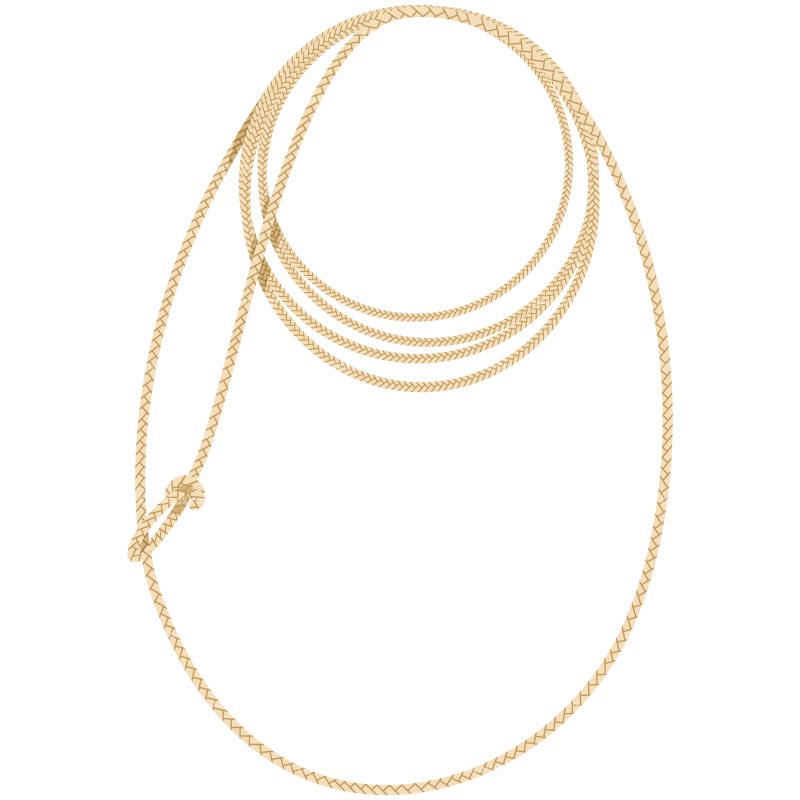 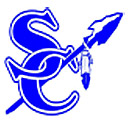 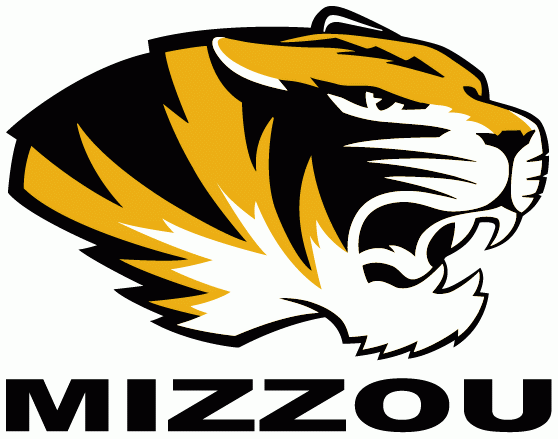 Lasso with Pistol Pete, SC, Mizzou and UK logos
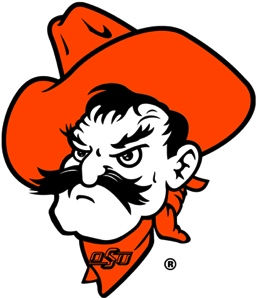 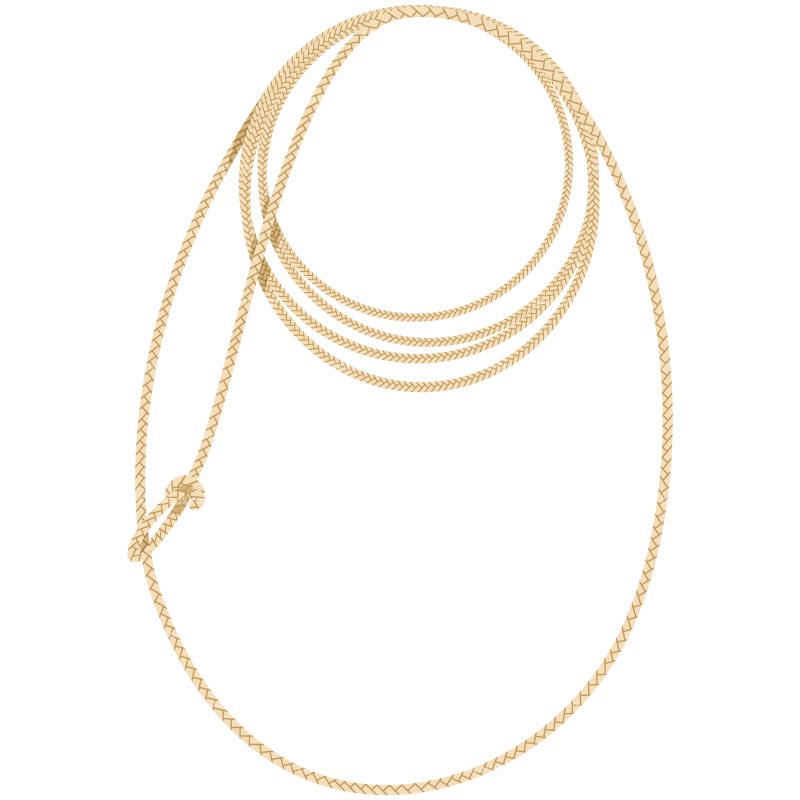 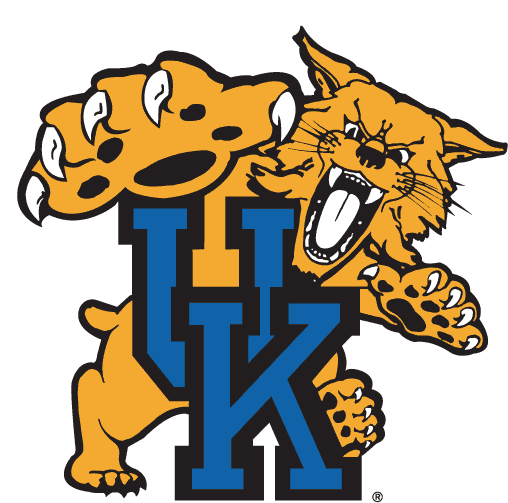 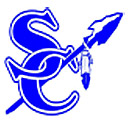 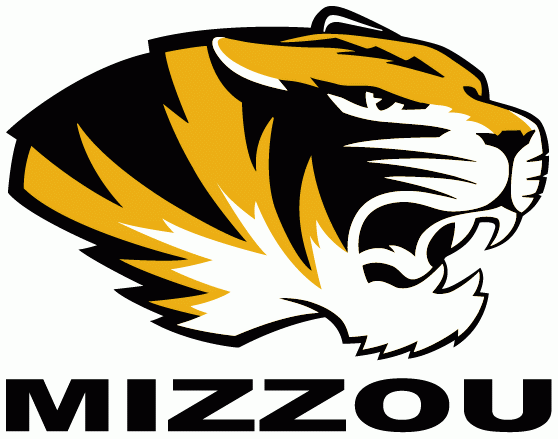 Awarded the Regents Distinguished Teaching Award in 2017
Served as chair of the Agricultural Education Workgroup (10 years)

Co-Chaired AAAE Team 4: Increasing the Impact of Our Scholarship in 2017

Recognized as an AAAE Fellow in 2020
Chair-Elect of the AAAE

Served as Co-Director of the Rural Renewal Initiative (5 years)

Served as Associate Director of ITLE (10 years)
Published 92 journal articles  (5.41 per year); 113 papers, 67 abstracts, 70 posters, and two book chapters

Served on 110 graduate committees; chaired 10 dissertations, 11 Master of Science, and 13 Master of Agriculture
Advised three Kahler AAAE Dissertation of the Year Awards

Presented over 130 workshops, professional development sessions, and guest lectures
Generated over $8 million in grant funding
Select Leadership and  Professional Highlights of 17 Years in the Professoriate
My Vision for Opportunities in Oklahoma
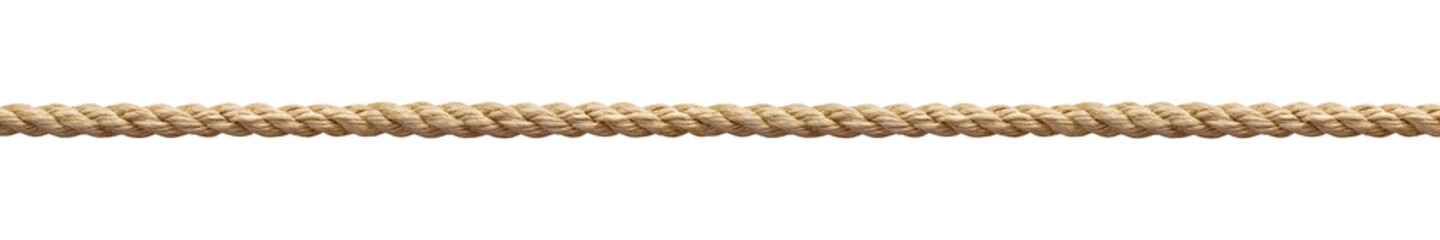 J. Shane Robinson, PhD
Candidate for the Department Head Position
Department of Agricultural Education, Communication and Leadership
Oklahoma State University
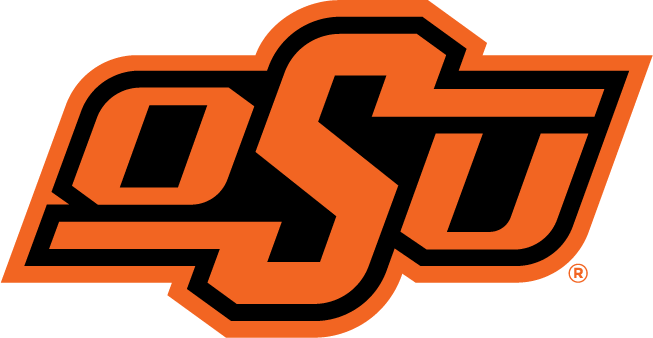 World Class – Merriam-Webster Dictionary
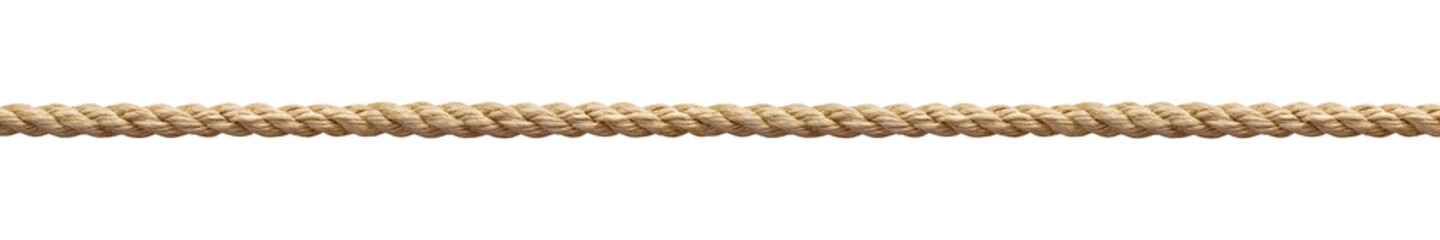 world-class
/ˌwər(ə)ldˈklas/
Adjective
(of a person, thing, or activity) of or among the best in the world.
Being of the highest caliber in the world.
“a world-class player”
Implications of Creating a World Class Department
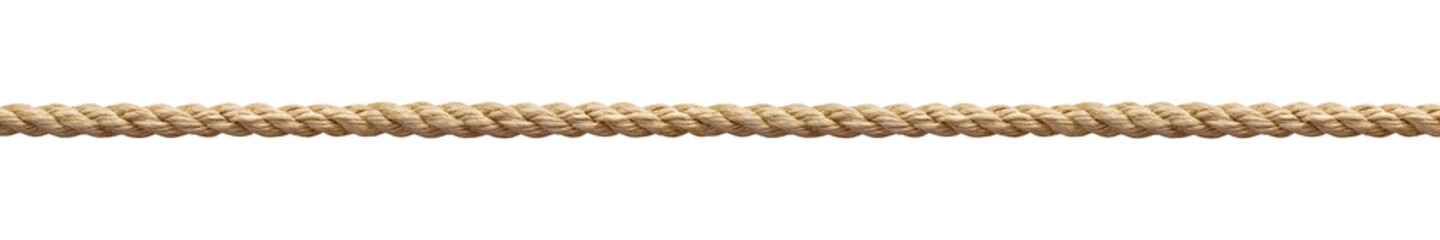 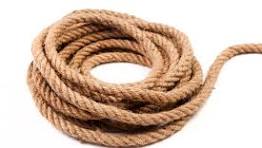 World Class Teaching
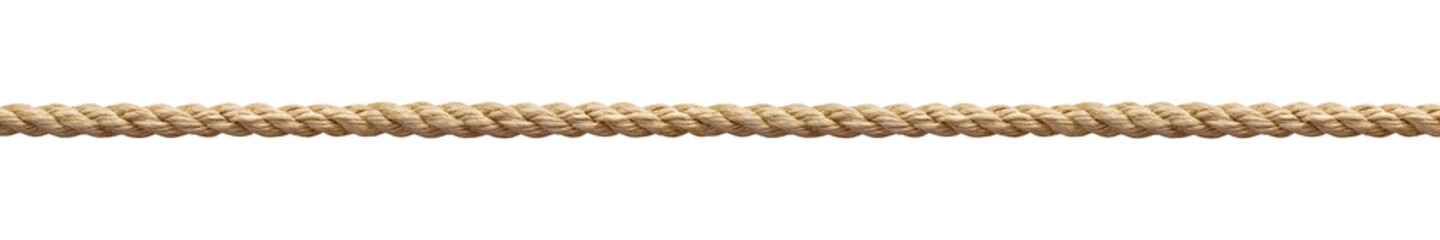 Faculty who exhibit teaching excellence
A commitment to teaching resources and state-of-the-art laboratories 
Courses that include high-impact learning experiences
An emphasis on student engagement and student success
Peer-coaching (i.e., lesson study) feedback loops
Team teaching and other collaborative teaching models 
Active learning strategies
High-quality assessment strategies
A focus on the Scholarship of Teaching and Learning
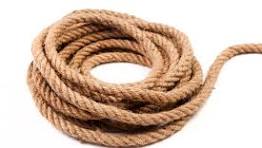 World Class Teaching Goals
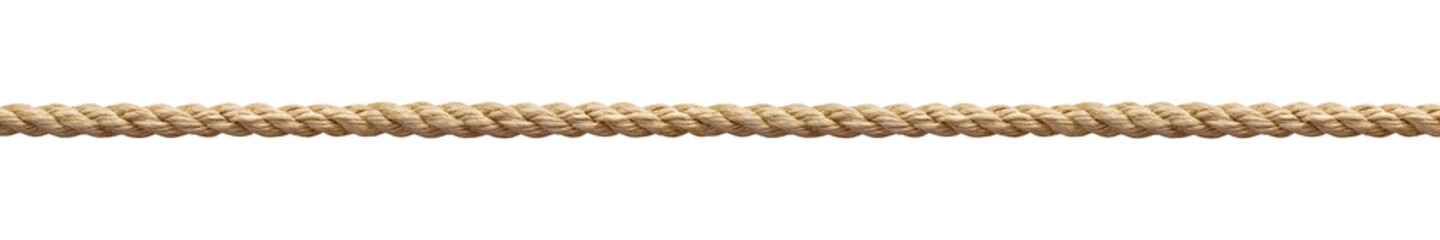 Develop a nationally recognized program for preparing agricultural educators (i.e., traditionally and alternatively certified teachers and nonformal educators)

Create a collaborative, peer-mentoring program among faculty 

Reconsider course offerings based on advisory council, industry standards, and research

Ensure each course includes a high-impact learning experience

Deliver content through a variety of portals including in-person, online, digital games, and apps
World Class Extension
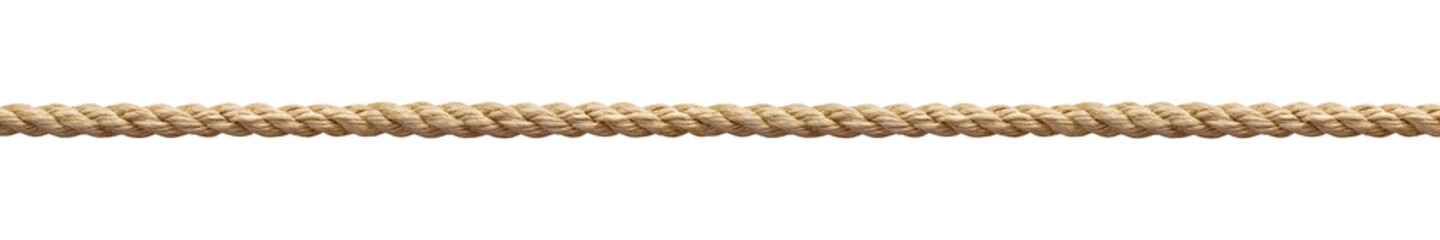 Faculty who value community engagement and outreach efforts
A willingness to extend research into counties and communities 
Faculty who recognize the importance of a “programmatic effect” (i.e., extending terminal publications)
Programs that are impactful, sustainable, and solve relevant problems
A strong, working relationship with stakeholders and constituents
A focused preparation program for Extension educators
A focus on the Scholarship of Application
World Class Extension Goals
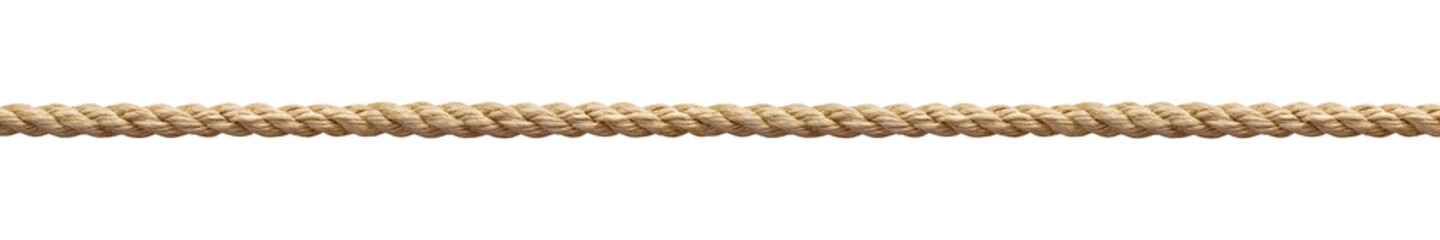 Extend each research study’s findings to the public where applicable 

Establish strong working relations in all 77 counties

Create a nationally renowned nonformal preparation program

Develop and measure high-quality, problem-based programs and their impact on improving citizens’ overall wellbeing
World Class Research
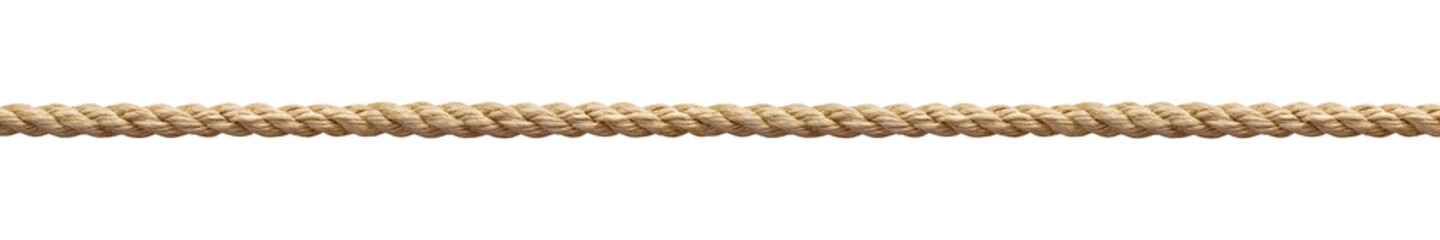 Faculty who conduct relevant research to solve societal problems in Oklahoma, the United States, and across the world
Team-based, inter-, trans-, and multi-disciplinary collaboration, which includes the pairing of both social and technical sciences
Continuous stream of funding (both internal and external) to support faculty travel and graduate student stipends
A research profile that attracts additional, high-quality faculty scholars
Faculty with prolific research publication records 
Faculty contributing to an established departmental research agenda
A focus on the Scholarship of Discovery
World Class Research Goals
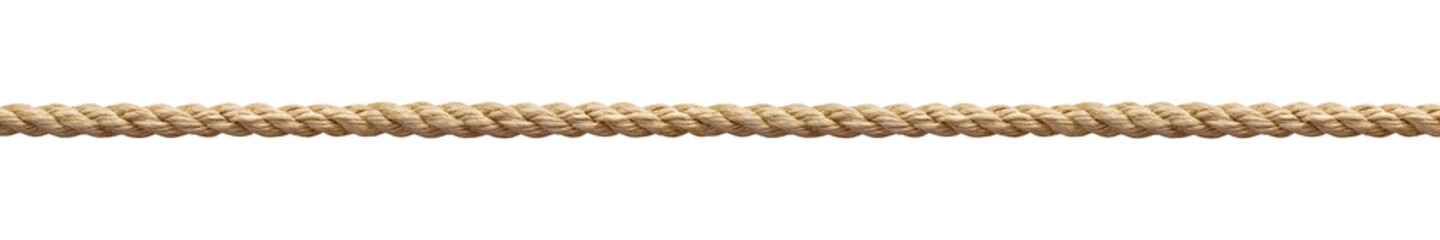 Establish a sustainable, innovative, and impactful departmental research agenda

Create research studies that identify, address, and solve societal problems in agriculture 

Establish a sustained level of funding to support high-impact research

Elevate the overall research profile of the department 

Publish research in peer-reviewed journals
The Development of a Departmental Research Agenda
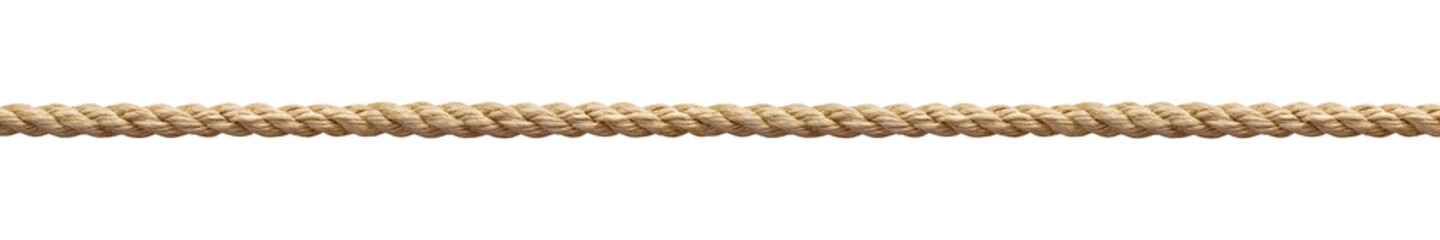 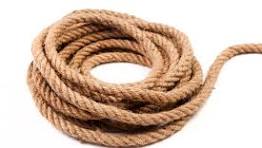 Departmental Research Agenda
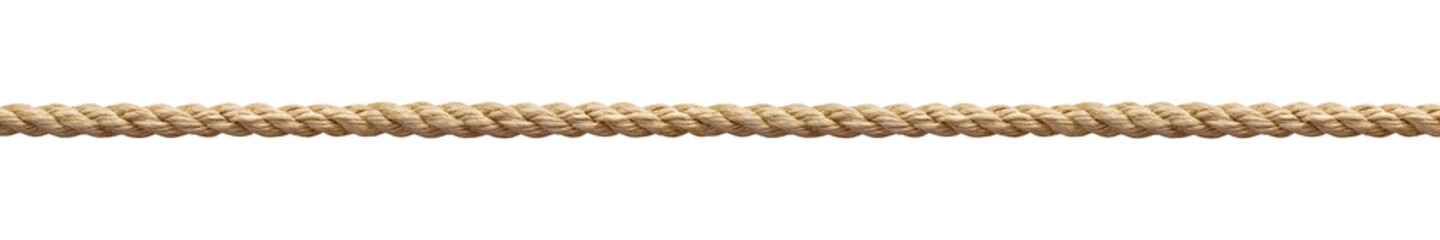 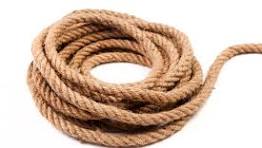 Departmental Research Agenda
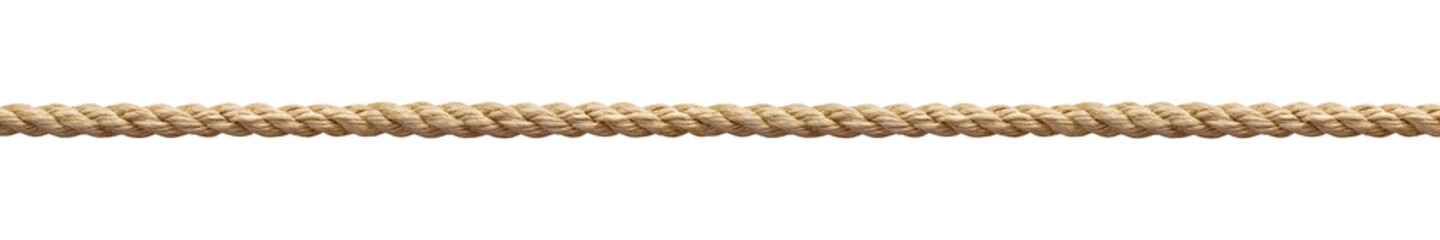 Departmental Mission and Vision Statements
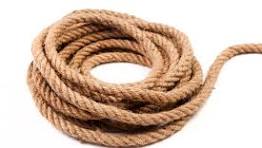 Departmental Research Agenda
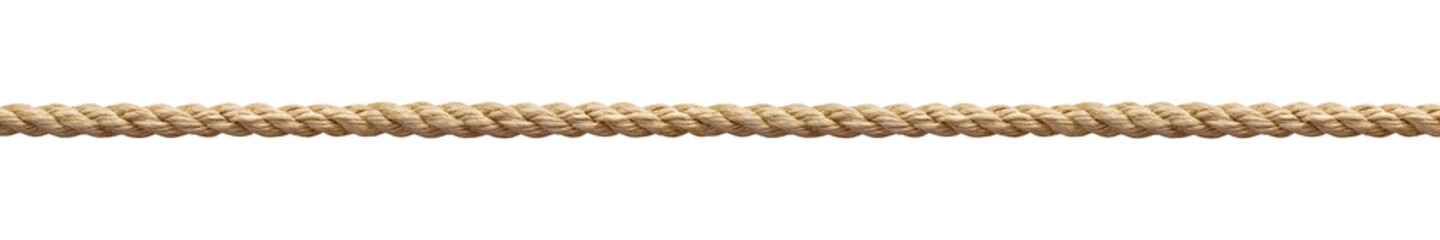 Departmental Mission and Vision Statements
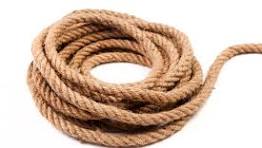 Identification of the commonalities within each workgroup
Departmental Research Agenda
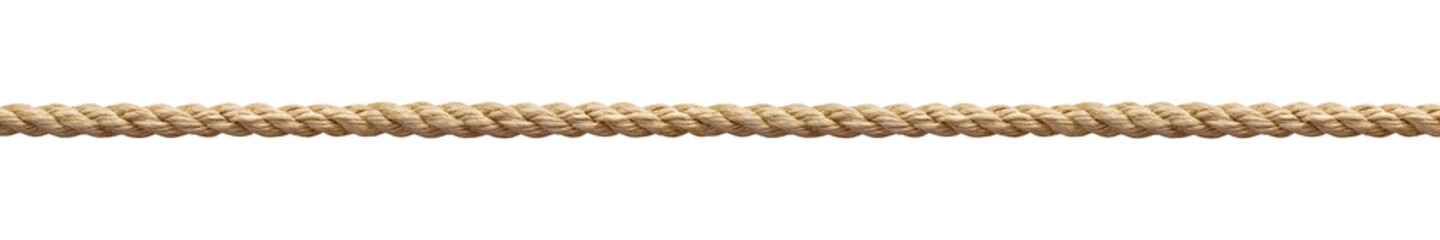 Departmental Mission and Vision Statements
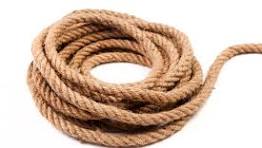 Identification of the commonalities within each workgroup
Consensus on research focus across the department
Departmental Research Agenda
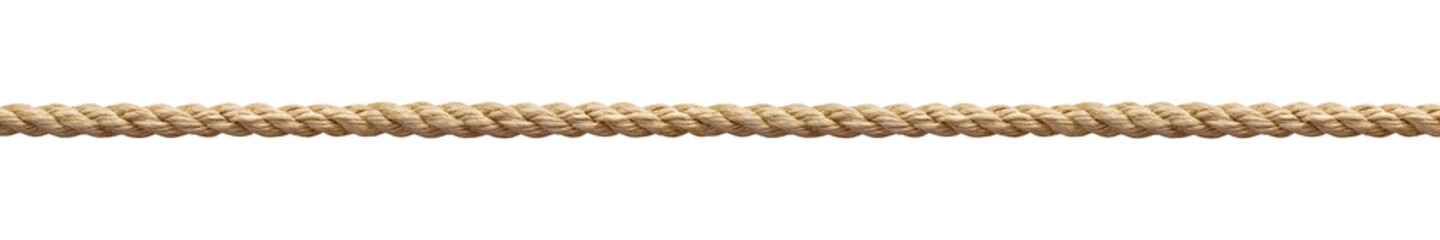 Departmental Mission and Vision Statements
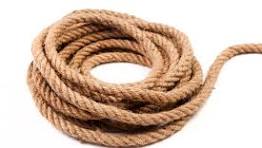 Identification of the commonalities within each workgroup
Consensus on research focus across the department
Develop research objectives and aims that align with the President’s Strategic Plan and Priorities
Departmental Research Agenda
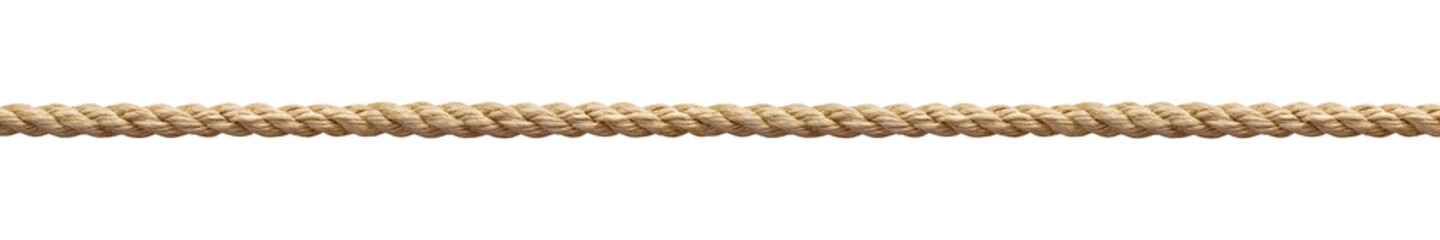 Departmental Mission and Vision Statements
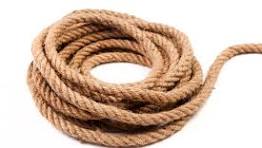 Identification of the commonalities within each workgroup
Consensus on research focus across the department
Develop inter-, trans-, and multidisciplinary teams in each aim
Develop research objectives and aims that align with the President’s Strategic Plan and Priorities
Departmental Research Agenda
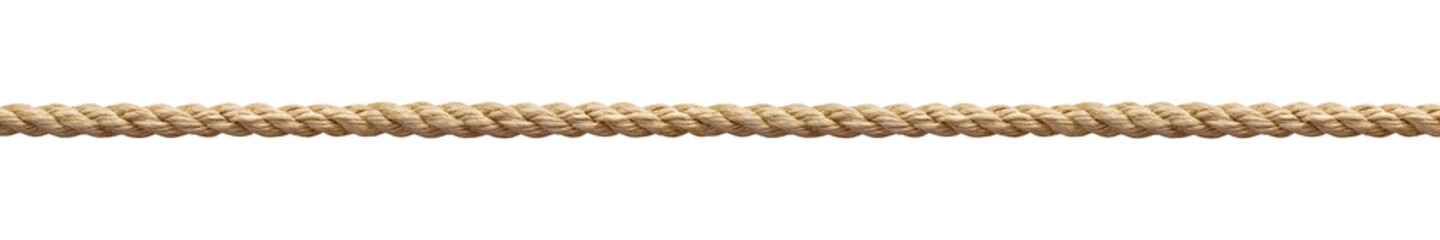 Departmental Mission and Vision Statements
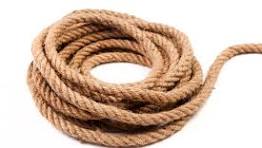 Identification of the commonalities within each workgroup
Consensus on research focus across the department
Develop inter-, trans-, and multidisciplinary teams in each aim
Develop a conceptual framework of the research agenda and priorities therein
Develop research objectives and aims that align with the President’s Strategic Plan and Priorities
Departmental Research Agenda
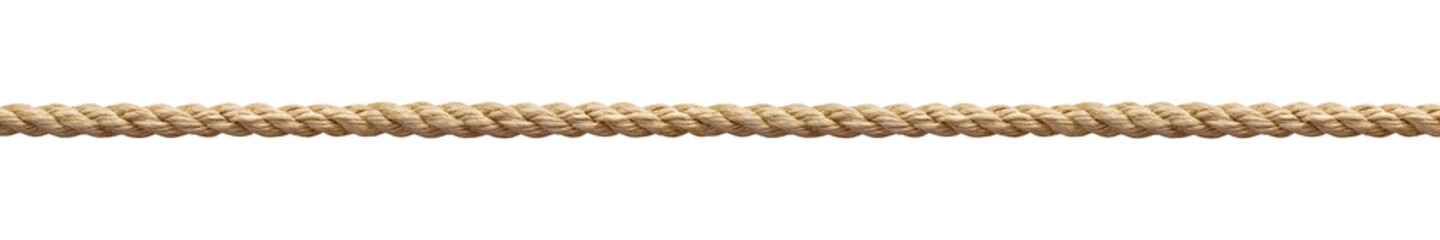 Departmental Mission and Vision Statements
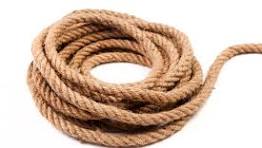 Identification of the commonalities within each workgroup
Consensus on research focus across the department
Use the conceptual framework to guide grant and research productivity
Develop inter-, trans-, and multidisciplinary teams in each aim
Develop a conceptual framework of the research agenda and priorities therein
Develop research objectives and aims that align with the President’s Strategic Plan and Priorities
Departmental Research Agenda
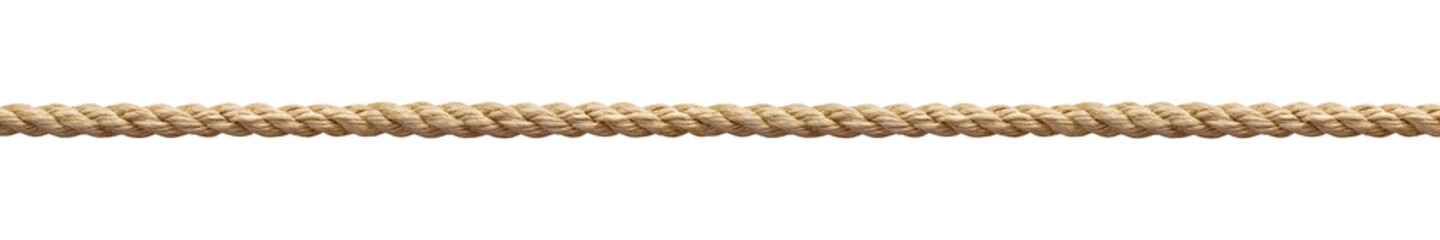 Departmental Mission and Vision Statements
Solve relevant, agricultural problems in Oklahoma, the United States, and across the world with a focus on OSU’s Strategic Plan and Priorities
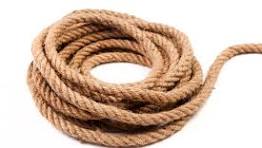 Identification of the commonalities within each workgroup
Consensus on research focus across the department
Use the conceptual framework to guide grant and research productivity
Develop inter-, trans-, and multidisciplinary teams in each aim
Develop a conceptual framework of the research agenda and priorities therein
Develop research objectives and aims that align with the President’s Strategic Plan and Priorities
Oklahoma State University Priority Areas
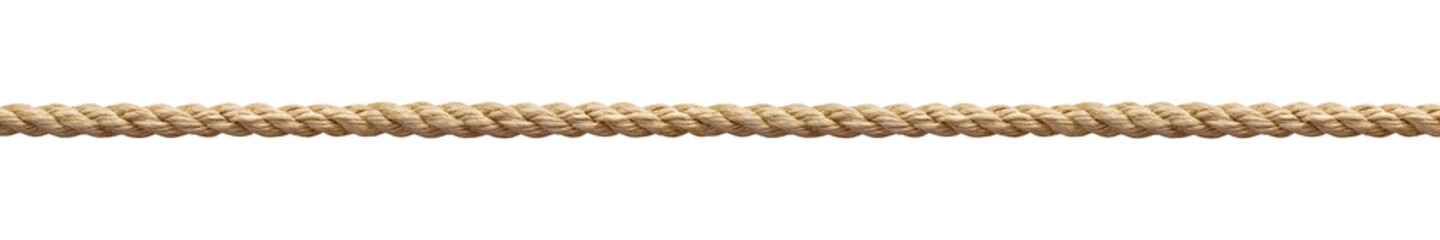 ROPE
Recognizing Opportunities and Pursuing Excellence
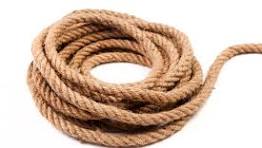 Two Potential Partners
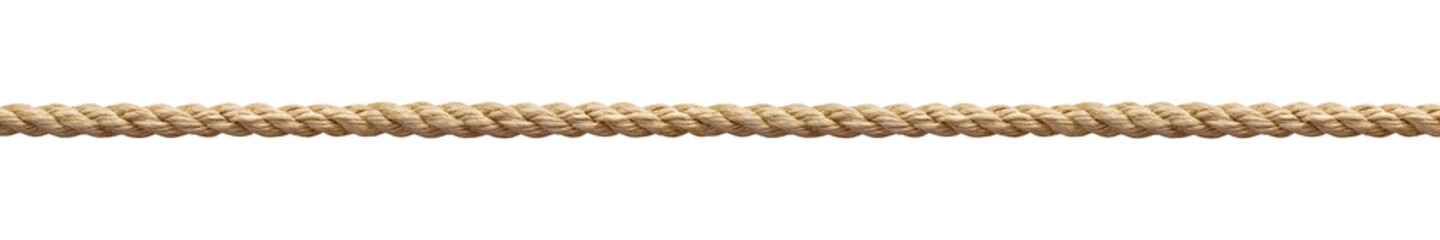 Hitching our Wagon to Existing Models of Excellence
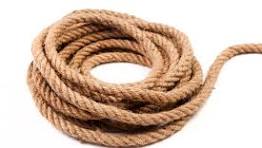 Equipping Students to Address Wicked Problems in Rural CommunitiesJ. Shane Robinson, Tyson E. Ochsner, Paul Weckler, Mark Woodring
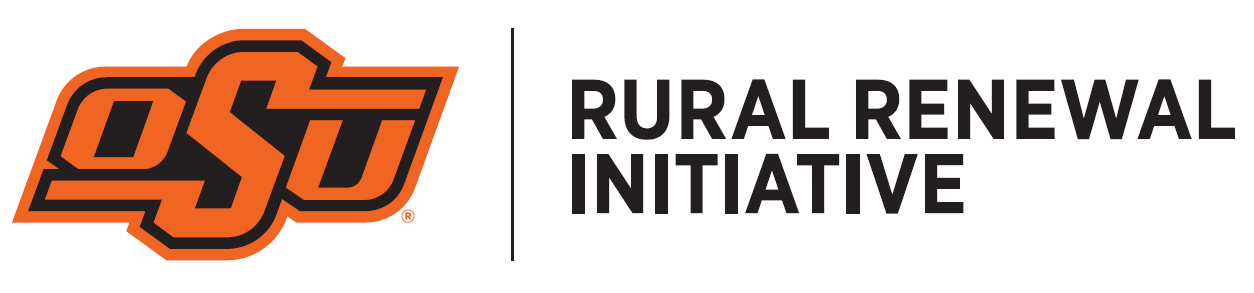 Livelihood outcomes
Reduced vulnerability
Increased health and well-being
Strengthened relationships and institutions
Better job and educational opportunities
Improved food and water security
Enhanced natural resource base
Livelihood strategies
Natural resource based
Non-natural resource based
Migration
Natural
Built
Cultural
Vulnerabilities
Trends
Shocks
Policies
Influence
Institutions
Community
capitals
Political
Financial
Processes
Social
Human
Resilience building
To learn more, visit: 
ruralrenewal.okstate.edu
Part 1: Seed Projects
Solicit seed grants each fall
Scientists must visit communities prior to submitting
Community and scientific committees select finalists
Part 1: Seed Projects
Part 2: Rural Scholars Program
Part 3: Rural Renewal Symposium
Connect researchers, students, and community members
Award an annual Rural Renewal Research prize
Award an annual Rural Renewal Citizenship prize
Late October to early November
Part 3: Rural Renewal Symposium
Part 2: Rural Scholars Program
Developing Rural Scholars for Civic and Community Engagement – a 16-week course taught in Spring semesters
10-week immersive summer research and service experiences in targeted rural communities
OSU Innovation Park
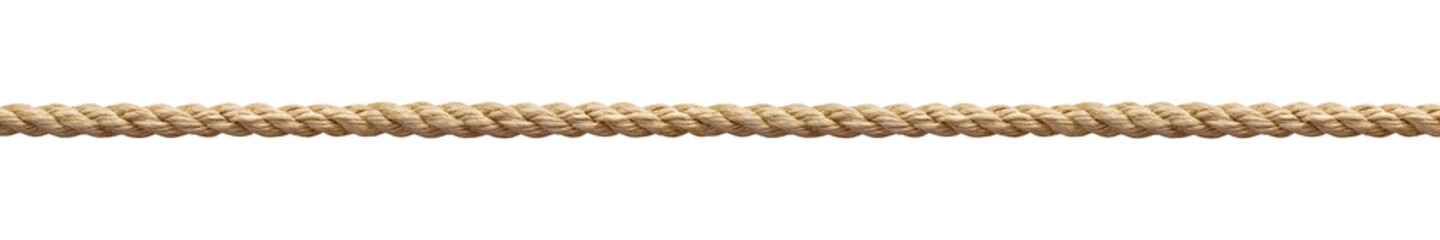 Technology Hub for High-Tech, Startup Companies

Transfer technology, knowledge, and discoveries to the general public.

Mission: To create an environment that stimulates innovation, attracts and builds corporations, and drives mutually beneficial engagements between OSU and industry, resulting in accelerated economic development and diversification. 

EX: Community Food Systems, Rural Health
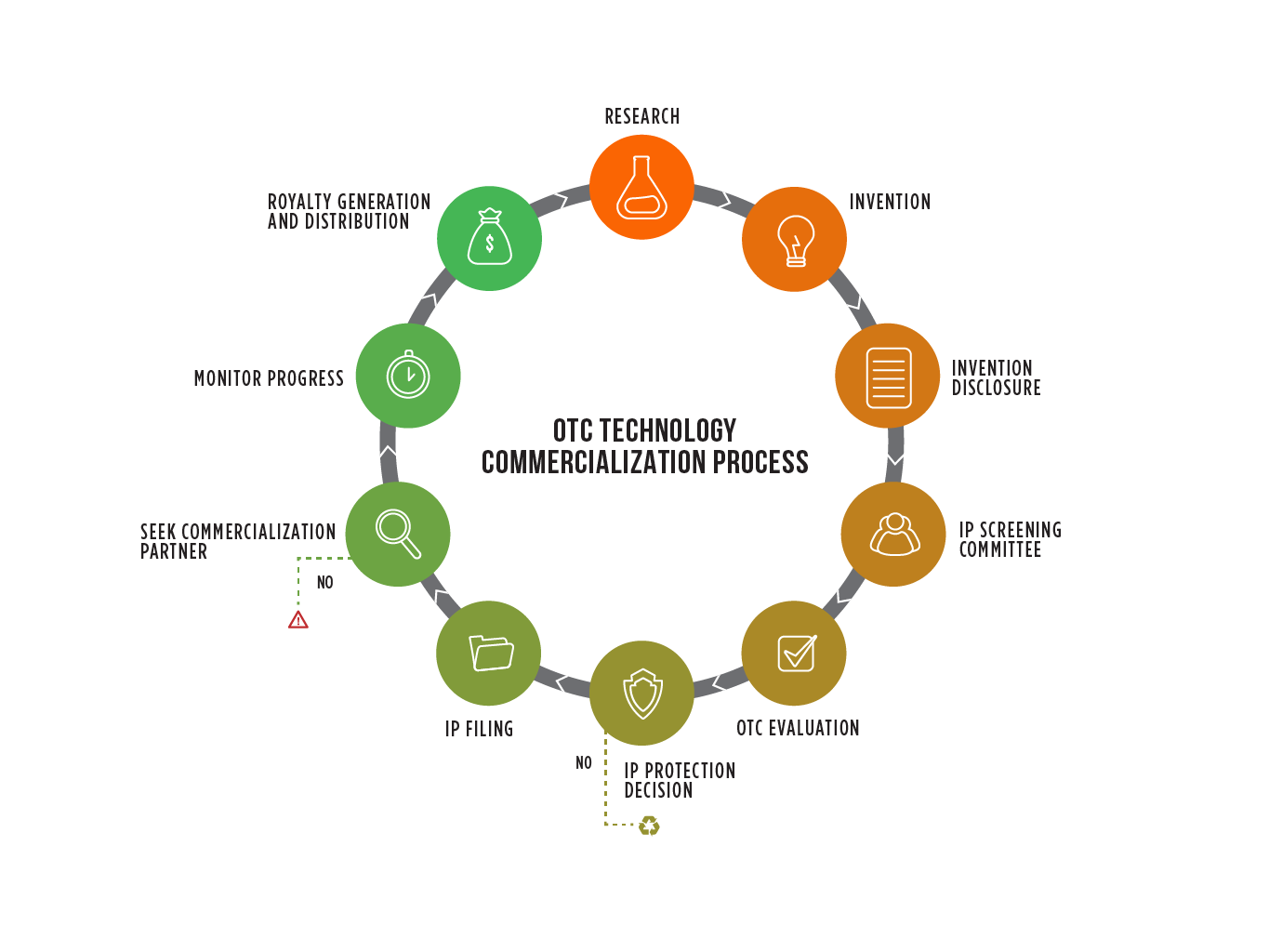 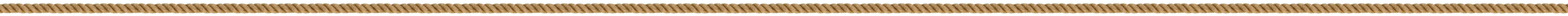 Departmental Research Agenda
Departmental Mission and Vision Statements
Solve relevant problems in Oklahoma, the United States, and across the world
Use the conceptual framework to guide grant and research productivity
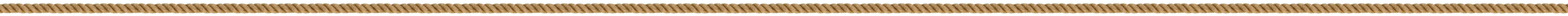 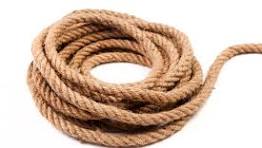 Develop a Conceptual Framework to guide the research
Identification of the commonalities within each workgroup
Consensus on research foci across the department
Develop research objectives and aims that align with the President’s Strategic Plan
Develop inter-, trans-, and multidisciplinary teams in each aim
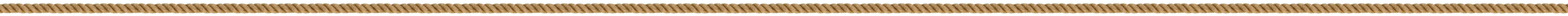 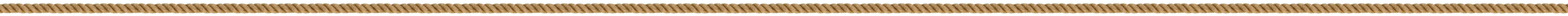 Thank you!
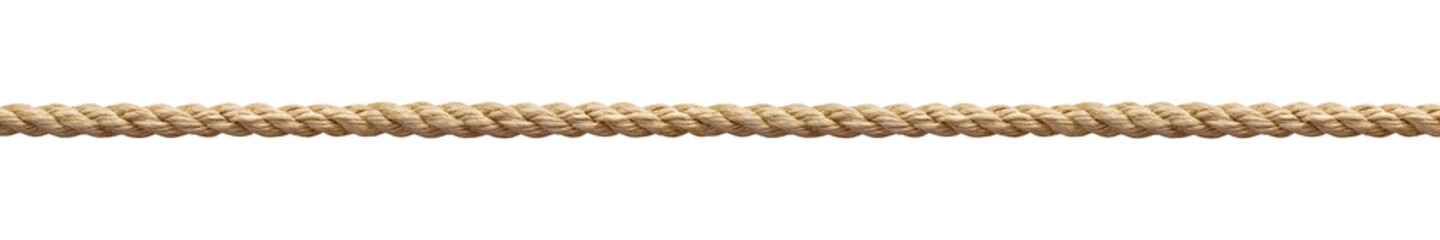 J. Shane Robinson, PhD
Candidate for the Department Head Position
Department of Agricultural Education, Communication and Leadership
Oklahoma State University
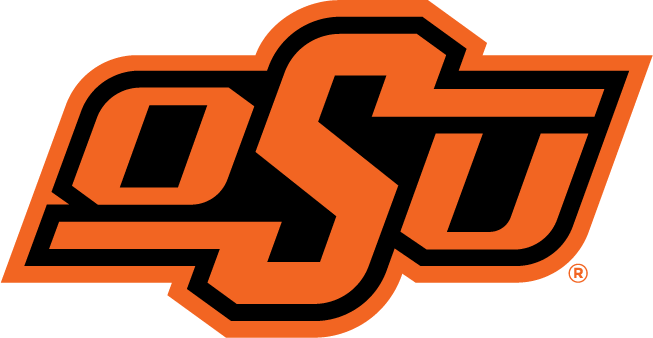 Vision for Developing a World Class Department of Agricultural Education, Communications and Leadership
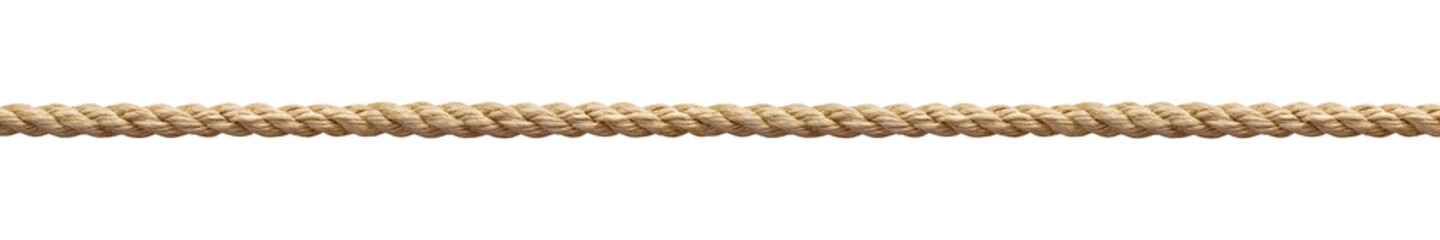 J. Shane Robinson, PhD
Candidate for the Department Head Position
Department of Agricultural Education, Communication and Leadership
Oklahoma State University
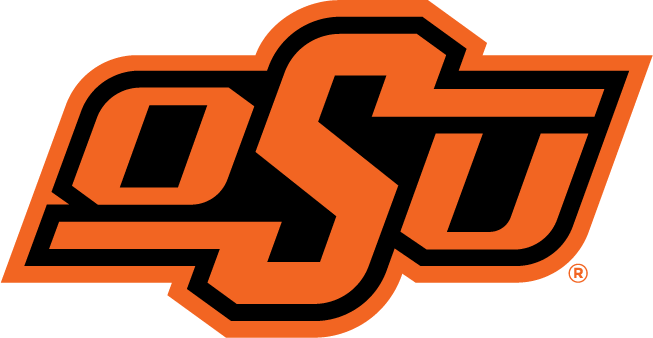